Veiligheidsrisico’s
Vallen van hoogte
Datum
Inhoudsopgave
Vallen van hoogte 
Waarom is er aandacht nodig voor dit risico?
Wat kan jij doen?
Stappenplan om het risico te voorkomen
Voorbeelden
Vallen van hoogte
[Speaker Notes: Er zijn 5 grote veiligheidsrisico’s. Eén van die risico’s is vallen van hoogte. Dat zijn alle mogelijke manieren van vallen: van een steiger van 15 meter, maar ook een trap van een meter.]
Waarom is er aandacht voor nodig?
Risico: vallen van hoogte
Veroorzaakt uitval van medewerkers

64% resulteert in verzuim

Meeste ongevallen zijn vanaf lage hoogte

78% van de ongevallen is onder de 2,5 meter

33% van alle ongevallen is met een ladder, trap of opstapje










(data opgehaald bij ondertekenaars GCVB)
Waarom is er aandacht voor nodig?
Eén van de meest voorkomende ongevallen in de bouw

Met grote gevolgen. Zowel voor het slachtoffer als de nabestaanden
Alle val-ongevallen

78% gebeurt lager dan 2,5 meter

33% hiervan is met een ladder, trap of opstapje

In 31% verloor de medewerker balans


Boven de 2,5 meter

22% gebeurt boven de 2,5 meter

38% hiervan valt van een steiger

31% valt van een dak, vloer of platform





(data opgehaald bij ondertekenaars GCVB)
[Speaker Notes: Nog even op een rijtje: Welke ongevallen komen het meeste voor?
Zoals we al aangaven, gebeuren de meeste ongevallen vanaf een lage hoogte. 78% vindt plaats onder de 2,5 meter.
33% van die ongevallen gebeurt met een ladder, trap of opstapje.
Tot slot viel in 31% van de gevallen de medewerker doordat deze zijn/haar balans verloor.

22% van de ongevallen gebeurt de 2,5 meter.
Hiervan gebeuren de meeste val-ongevallen met steigers: 38%.
En 31% valt vanaf een dak, vloer of platform.]
[Speaker Notes: We nemen al een heleboel maatregelen om vallen van hoogte te voorkomen, maar toch gaat er nog wel eens iets mis. Met name op de lagere hoogtes, tot 2,5 meter. Om alle valincidenten zoveel mogelijk te voorkomen, nemen we maatregelen op basis van de Arbeidshygiënische strategie. Je kunt pas naar de volgende stap als je de stap ervoor door zwaarwegende redenen (technisch, uitvoerend en economisch) niet kan nemen. Je mag wel maatregelen uit verschillende stappen combineren. De afweging voor het nemen van elke stap verantwoord je in de uitvoerings-RI&E.
Bepaal het risico
Is er op de werkplek of op de bouwplaats een risico op vallen van (lage) hoogte of struikelen?
LET OP! Een wijziging op de werkplek of op de bouwplaats kan leiden tot verhoogde risico’s. Doorloop dan altijd opnieuw het stappenplan.

1: Elimineer de bron
Kun je de bron van het vallen of struikelen wegnemen?
BIJVOORBEELD DOOR:
· Werkzaamheden op hoogte zoveel mogelijk beperken en alternatieven gebruiken
· Een opgeruimde werkplek

2: Scherm de bron af
Kun je de bron van het risico op vallen afschermen?
BIJVOORBEELD DOOR:
· Plaatsen van een randafscherming en de gevaarlijke plek markeren met bijvoorbeeld een lint
· Dichtzetten van gevaarlijke ruimtes (zoals een liftschacht)
· Afdekken van sparingen in de vloer

3: Neem organisatorische maatregelen
Kun je het risico op vallen van hoogte met organisatorische maatregelen beperken?
BIJVOORBEELD DOOR:
· Ervoor zorgen dat materiaal deugt & gekeurd is
· Beoordelen of een taak veilig binnen de gestelde tijd kan worden gedaan
· Periodiek trainen medewerkers in werken op hoogte
· Voldoende verlichting en een opgeruimde werkplek

4: Neem technische maatregelen
Kun je het risico op vallen van hoogte beperken door ter plaatse technische maatregelen te nemen?
BIJVOORBEELD DOOR:
· Gebruik het juiste materieel om te werken op (lage) hoogte zoals opstapjes, rolsteigers en de juiste hoogwerkers
· Waarschuwingsborden in alle talen of visueel
- Gebruik de juiste materialen voor aanlijnen en positioneren

5: Neem persoonlijke maatregelen
Kun je door persoonlijke maatregelen het risico op vallen van hoogte verkleinen?
BIJVOORBEELD DOOR:
· Materiaal gebruiken waar het voor bedoeld is
· Valbeveiligingsmiddelen zoals valharnas
· In LMRA aandacht besteden aan het risico

Leg het werk stil!
Ga niet aan het werk als je geen maatregelen kunt nemen of als het risico
op vallen van hoogte nog steeds te groot is! Leg het werk stil,
maak hiervan melding en onderzoek andere veilige mogelijkheden.]
Wat kan jij doen?
Operationeel medewerker
Wees op de hoogte van risico’s & maatregelen

LMRA: Stop en check - is dit veilig?

Spreek anderen erop aan
[Speaker Notes: Iedereen draagt zijn of haar steentje bij in veiligheid. Wat kan jij als operationeel medewerker doen om het risico op valgevaar te beperken?
Zorg dat je op de hoogte bent van de risico’s en beheersmaatregelen die van toepassing zijn op jouw werkzaamheden.
Voer de LMRA uit voordat je aan het werk gaat. Stel jezelf bij alles wat je doet de vraag: is dit wel veilig? Loop ik hierbij risico om te vallen? Let dus juist ook op de kleine hoogtes; zoals afstapjes die je moeilijk ziet, wankele ladders of geïmproviseerde opstapjes. Meld het bij twijfel aan je leidinggevende.
Spreek anderen aan bij onveilige handeling of onveilige werksituatie. Zowel je collega, als de projectverantwoordelijke.Voel jezelf hierin niet bezwaard, want het is wetmatig vastgelegd dat jij alle stappen moet kunnen nemen om veilig te werken.]
Voelt het niet veilig?

Ga dan NIET aan het werk!


Meld de onveilige situatie direct  

aan jouw leidinggevende
Voorbeeld
[Plaats hier de titel van dit voorbeeld]
Wat is er gebeurd?
...
...
...

Wat waren de gevolgen?
...
...
...

Wat waren de oorzaken?
...
...
...
[Plaats hier de foto van dit voorbeeld]
[Speaker Notes: Gebruik deze slide om een voorbeeld toe te lichten. Zorg ervoor de de tekst op de slide beperkt blijft. Noem maximaal 3 punten per kopje. Hieronder in de presenternotes kun je ze voor jezelf (of anderen) toelichten.

Voor inspiratie ga naar vallenvanhoogte.nl]
Hoe denk jij dat we valgevaar 
kunnen voorkomen?
[Speaker Notes: Met deze vraag kun je het gesprek openen over dit risico. Pas de vraag aan naar waar jij op in wil zoomen. 

Een paar voorzetjes:
Zie jij wel eens een val-gevaarlijke situatie?
Hoe let jij op valgevaar?
Hoe denk jij dat we valgevaar kunnen voorkomen?
Komt dit risico vaak voor bij jou op de bouwplaats?]
Dankjewel!
Vallen van hoogte
Datum
Zie jij wel eens een 
gevaarlijke situatie?
Content slide 3
Ondertitel slide 3
Plaats je tekst hier.
Content slide
Ondertitel slide
Plaats je tekst hier.
Content slide
Ondertitel slide
Plaats je tekst hier.
Content slide
Ondertitel slide
Plaats je tekst hier.
Content slide
Ondertitel slide
Plaats je tekst hier.
Content slide
Ondertitel slide
Plaats je tekst hier.
Content slide
Ondertitel slide
Plaats je tekst hier.
Content slide
Ondertitel slide
Plaats je tekst hier.
“Plaats hier een eventuele quote”
- Naam van de spreker
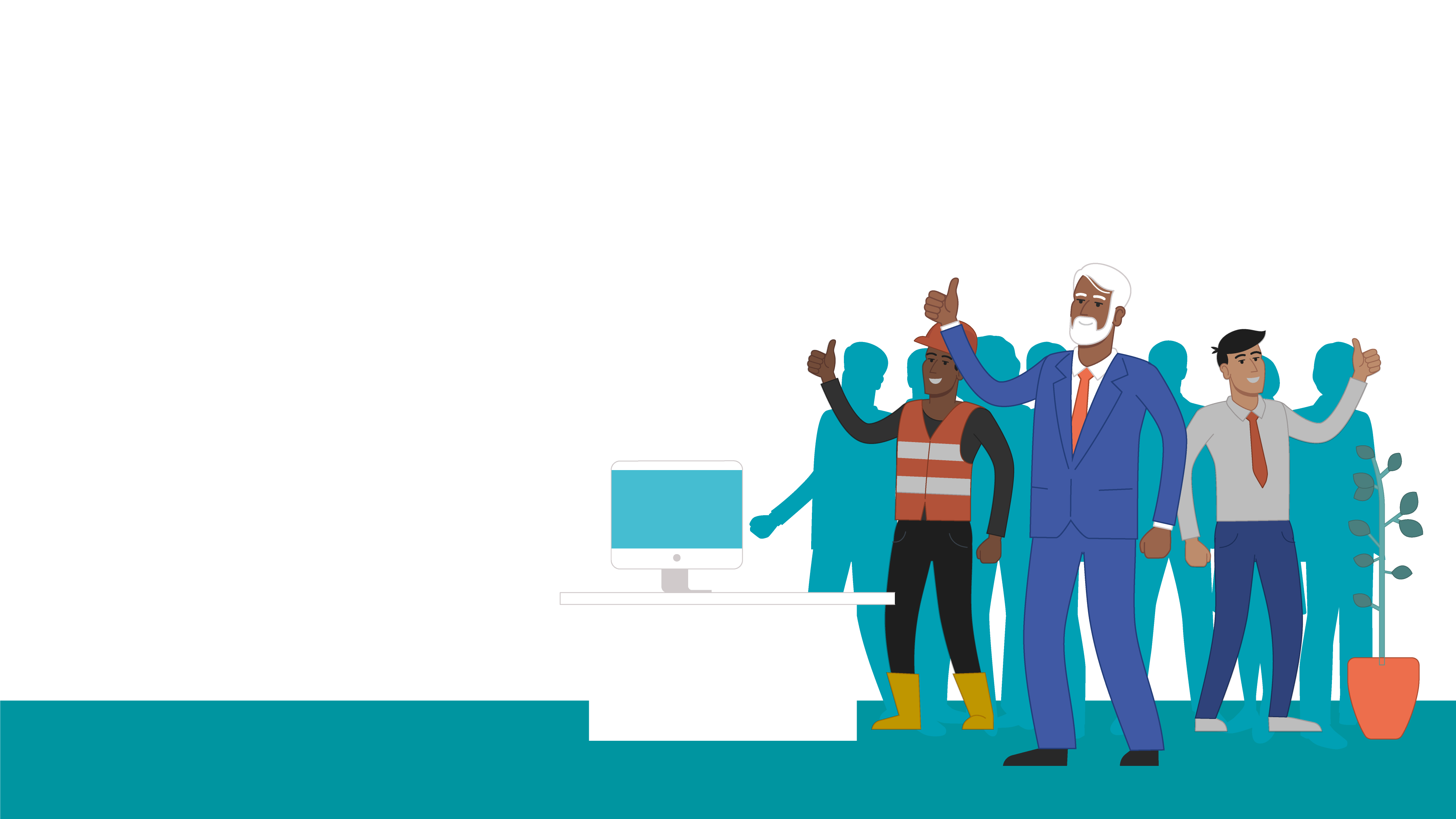 Wat kan jij doen?
Opdrachtgever: Management of een andere functie
Plaats hier actiepunten
Dankjewel!
Ondertitel
Datum